Our lesson today is called:No Peanut Butter and Jelly
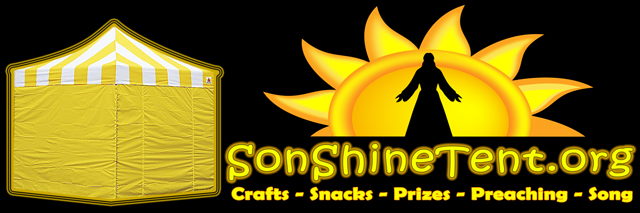 Welcome All
Note: Any videos in this presentation will only play online. After you download the slideshow, you will need to also download the videos from YouTube & add them back into your PowerPoint.
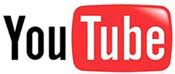 We present these messages at Bee Creek Park in College Station, TX. If you would like to watch the video of the service with this message, click here:
http://campaignkerusso.org/?p=13396
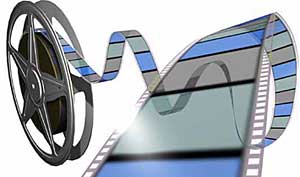 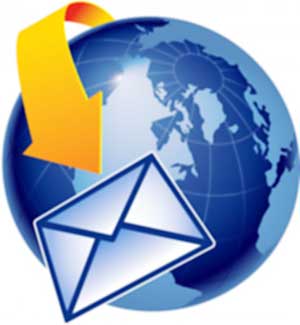 We would love to know more about the people who download our lessons & sermons. We invite you to email us & let us know where & how you use them. 
info@campaignkerusso.org
Let’s Begin with Prayer
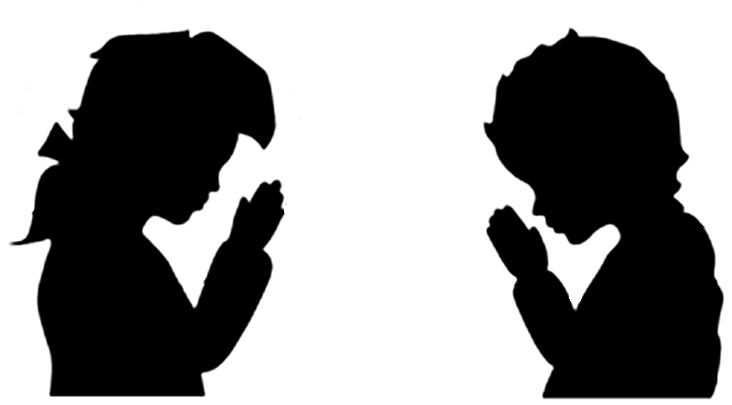 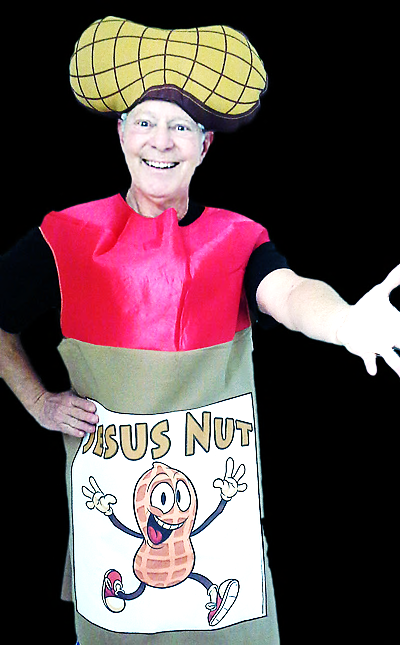 Let’s all give a warm welcome to…
The Jesus Nut
Insert Next Slide HereVideo: Peanut Butter & JellyDownload here:https://youtu.be/ugB-aqagOwc
Our lesson today is called:No Peanut Butter and Jelly
But first…We’re going to sing a song
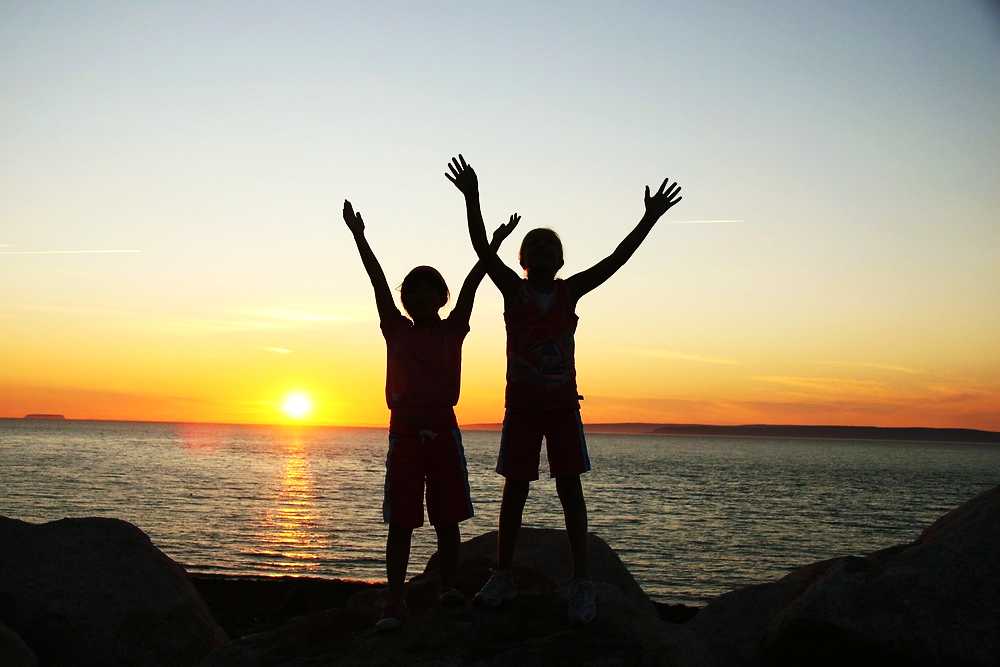 Let’s Learn the Actions
Give me Jesus in the morning
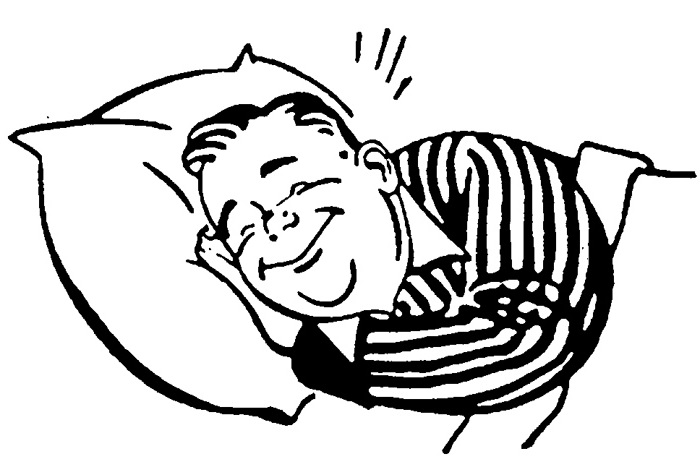 Give me Jesus in the evening
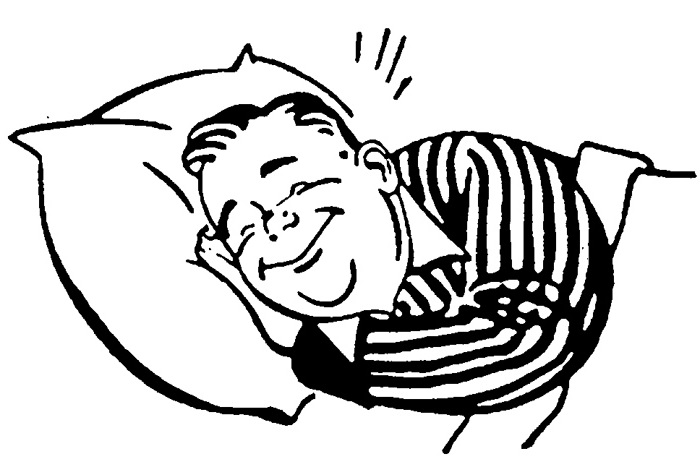 Every minute of the day…
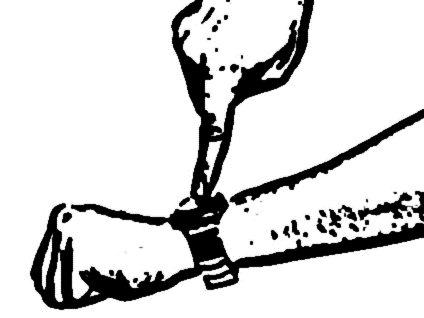 Give me Jesus
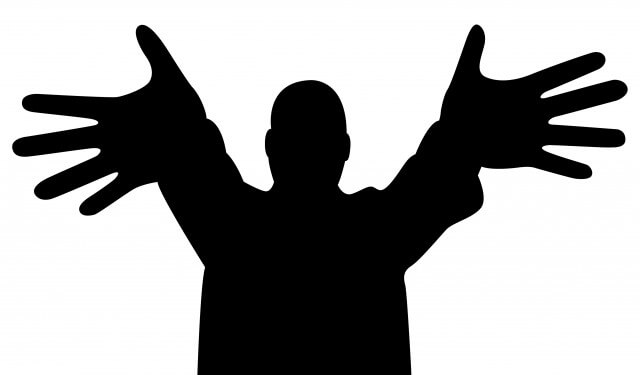 He’s my reason for living
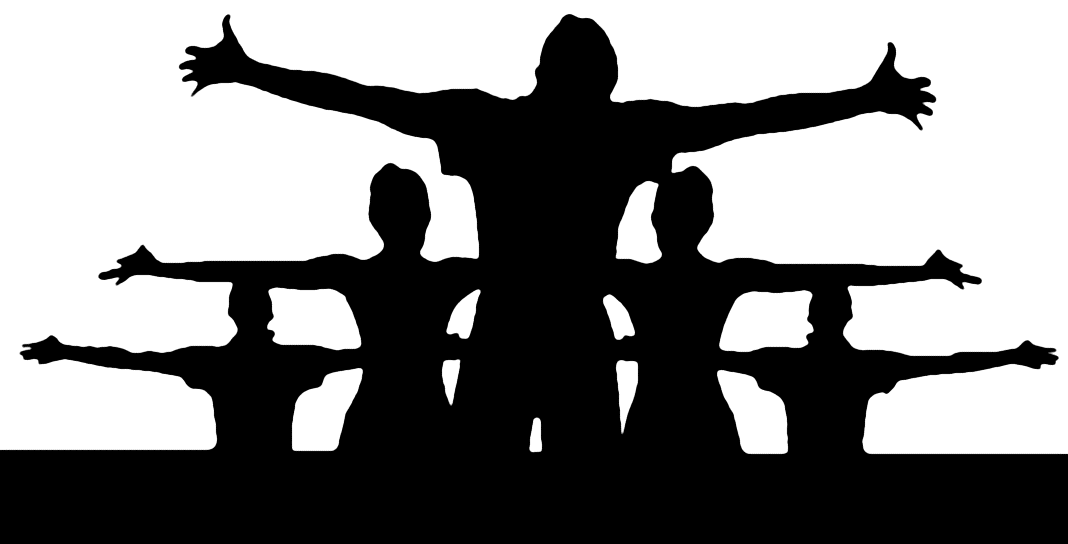 He’s my source of survival
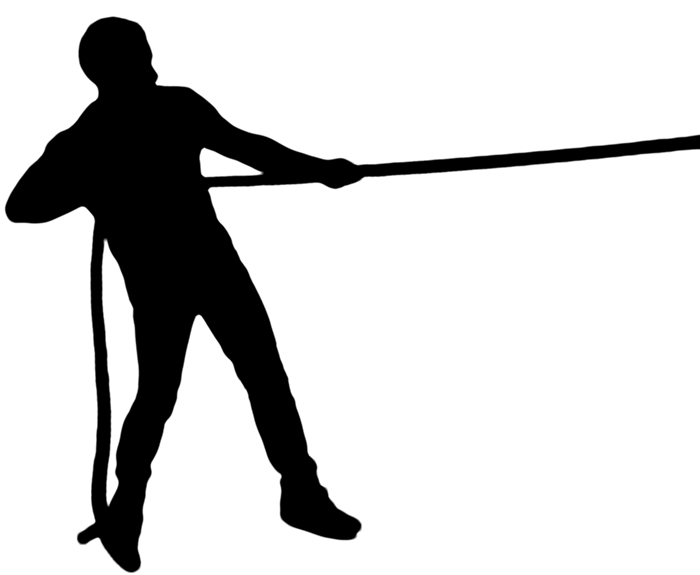 Every minute of the day…
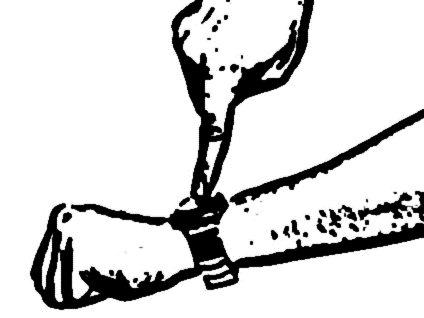 Give me Jesus
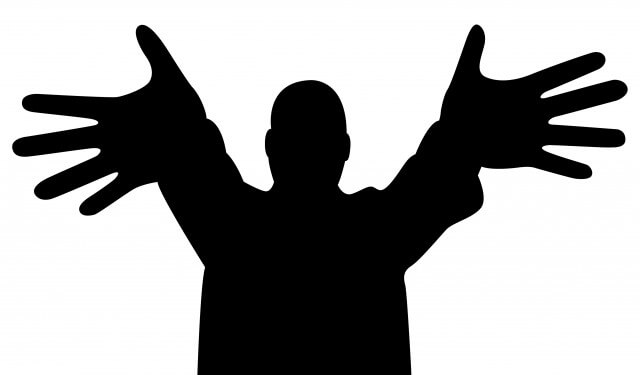 Insert Next Slide HereVideo: Give Me JesusDownload here:https://youtu.be/P5HuOsV-6Tc
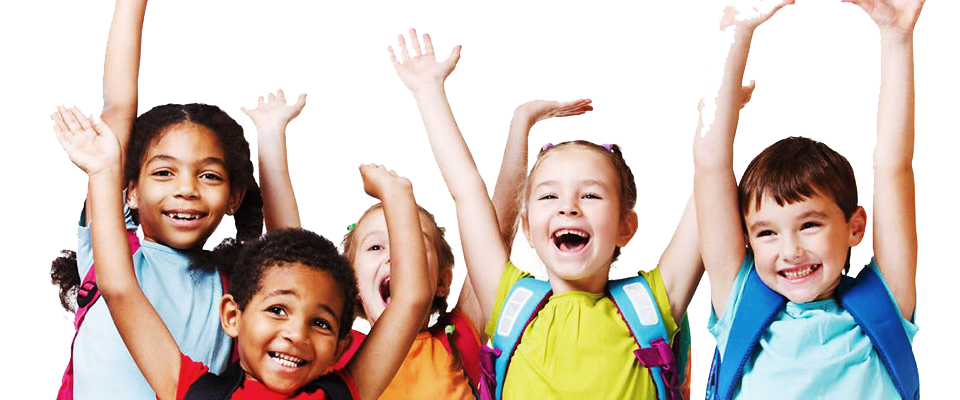 Who wants to see a Nutty magic trick ?
Insert Next Slide HereMusic: Magic Background MusicDownload here:https://youtu.be/psN0jkAY1lI *****You can buy this Magic Trick Here: http://stores.silkmagictricks.com/products/peanut-butter-and-jelly-illusion-pro-model.html?gclid=CjwKEAiAmo_CBRC9qbGQssjqi28SJABYTgZxhErgePDb3SEl7MOCv0gqQanjTJtNrDjo_LGzilVq8RoC2Mnw_wcB
Did you watch closely?

What did you see happen?

Why is food (like this peanut butter & jelly) so important to us?

Are you hungry right now?
Questions:
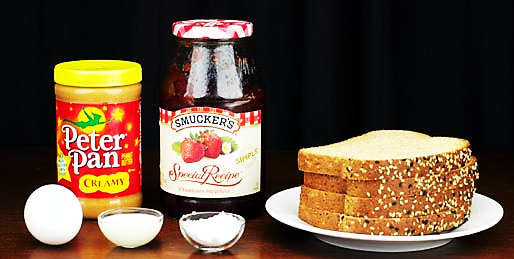 Who wants some peanut butter and jelly crackers right now?
Insert Next Slide HereVideo: The Time Jesus was HungryDownload here:https://youtu.be/ag8Npzs7mXY
Did you know…There are two kinds of foods and two kinds of hunger?
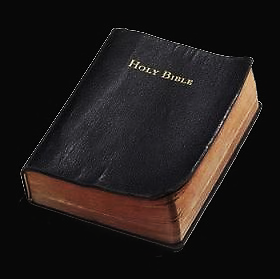 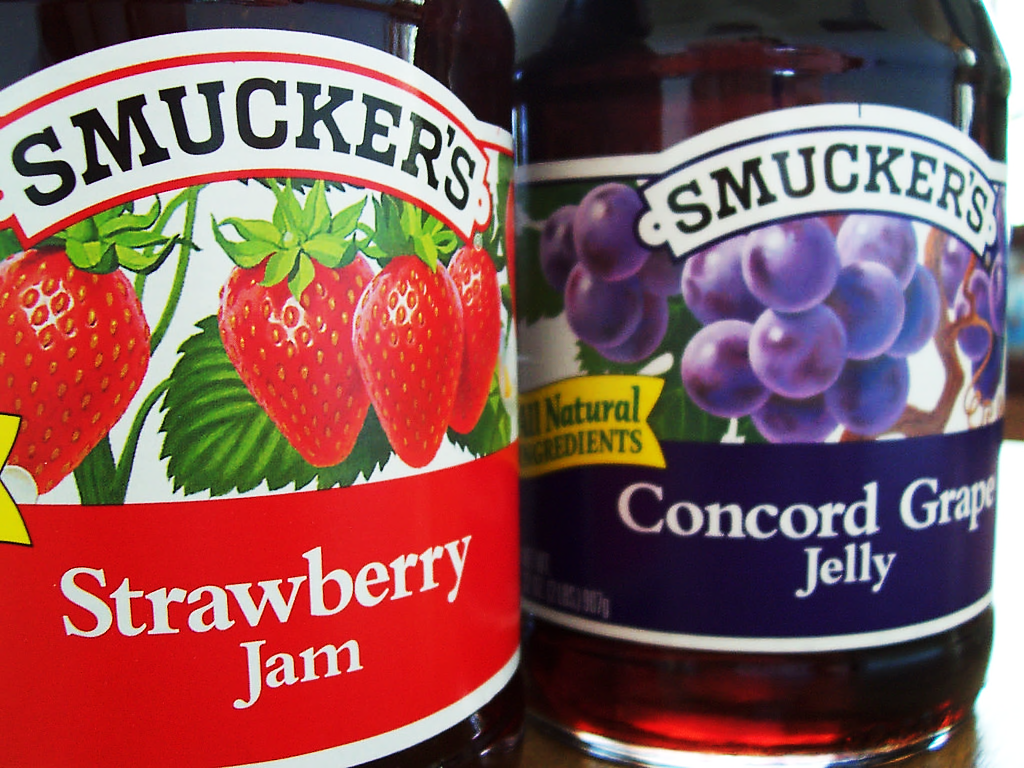 One kind of food feeds our bodies…
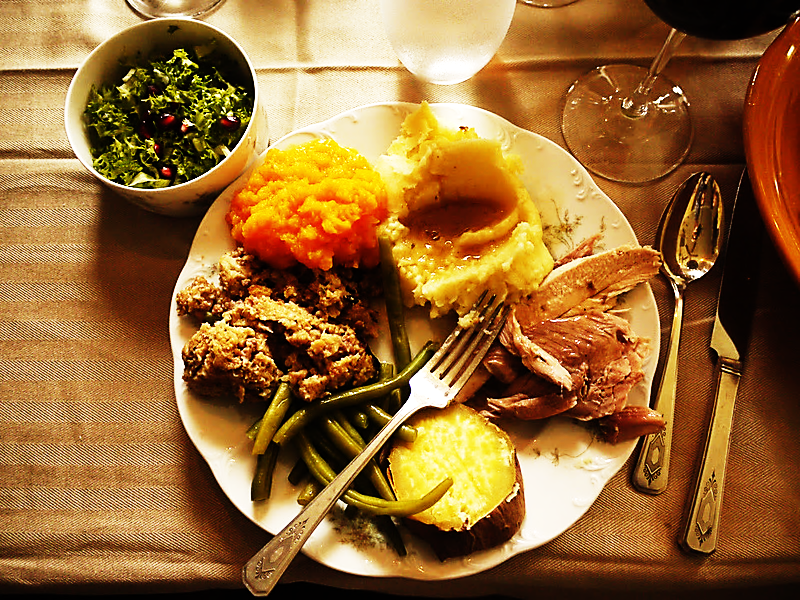 The other 
feeds our souls
The other makes us better
One makes us bigger…
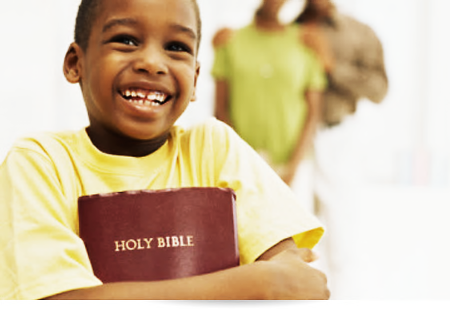 One saves our lives today…
The other saves our souls forever.
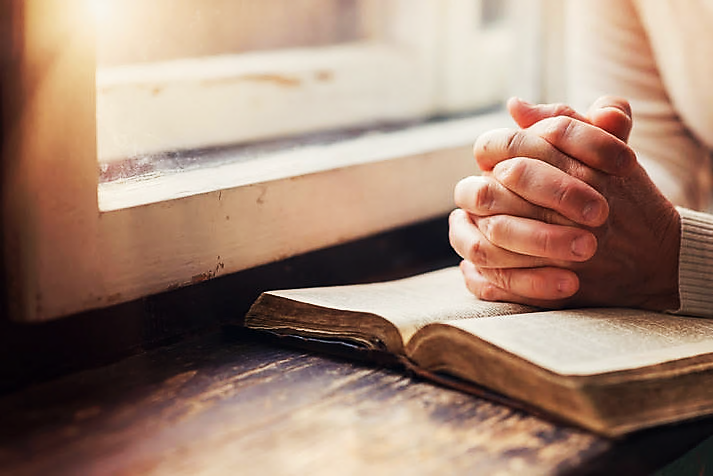 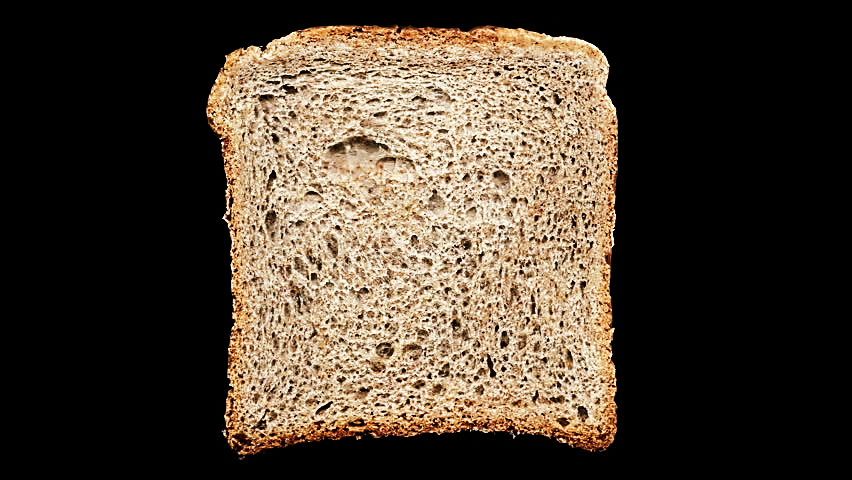 Jesus said:
“He who comes to me will never go hungry.”
Jesus also  said:
“He who comes to me will never thirst.”
He who comes to me will never go hungry
Insert Next Slide HereVideo: The Time Jesus was HungryDownload here:https://youtu.be/2kQGAXRSn-s Note: The music in this video softens halfway through to allow you to speak with a musical background if you like.
What are the two kinds of hunger?

What are the two kinds of food?

What did the mother think her son wanted?

What did he really want?

Why did he want Jesus more than peanut butter and jelly?
Questions:
Is Jesus Speaking
to You?

“They began telling each other how their hearts had felt strangely warm as he talked with them…” 
Lk.24:32 (TLB)
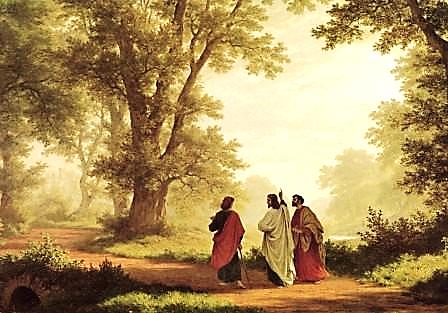 John Wesley Said:

“…the preacher was describing the change which God works in the heart… and I felt my heart strangely warmed.”

Jesus makes His presence Known by a small voice!
What is the Sinner‘s Prayer?
This is a prayer we can pray when we are ready to admit we are sinners and need Christ’s forgiveness.

It must be prayed with faith in our hearts and a readiness to have a life-changing encounter with Jesus Christ.
A prayer of faith  Pray this prayer if :
You want to set an example & show others how it is done
You just like to give your heart to Jesus again & again
If you never have before
You have in the past, but you think it would mean more today
You have been walking afar off and you want to come back
Faith
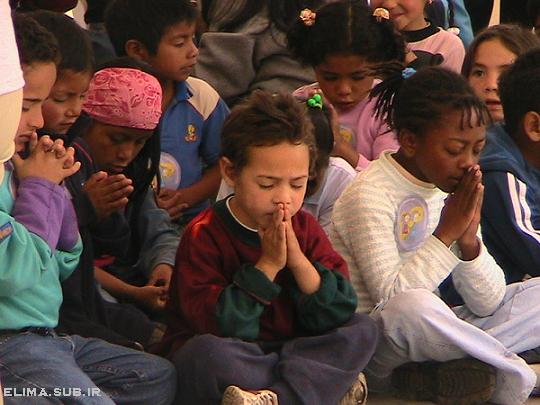 Important Questions

Do you want to know Jesus as your Savior right now?

Do you believe He died to save you from your sins & that He rose from the dead? 

Do you believe that He is here, waiting to save you right now?
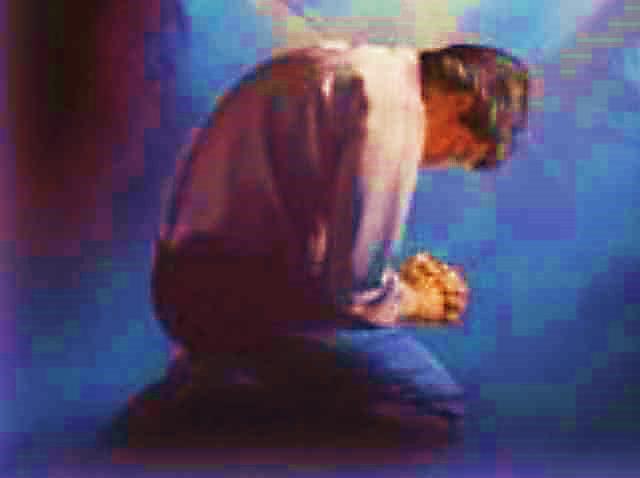 We Declare Our Faith Publicly Because Jesus Declared His LOVE Publicly
“If you stand before others and are willing to say you believe in me, then I will tell my Father in heaven that you belong to me.” Mat 10:32
The Prayer of a Sinner Turning to Jesus
Dear Jesus, I know that I have sinned against You and that my sins separate me from You. 
I am truly sorry. 
Right now, I turn away from my sinful past .
Please forgive me, and help me to keep from sin. 
I believe You died for my sins.
I Believe You rose from the dead,  you are alive, and you hear this prayer from my heart. 
I invite You Jesus to be both my Savior and the Lord of my life.
I want You to rule my life from now on.
“But some people did accept him. They believed in him, and he gave them the right to become children of God.” 
John 1:12
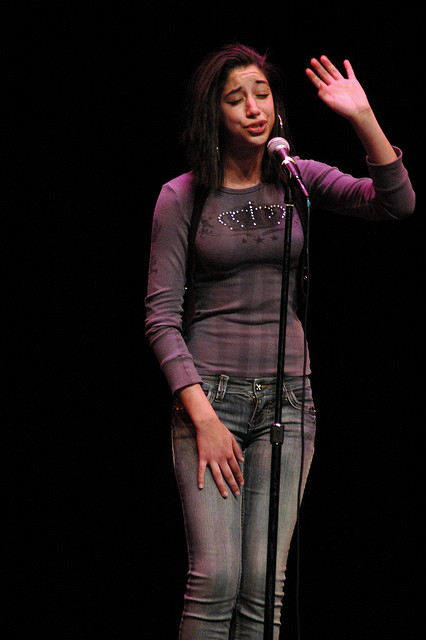 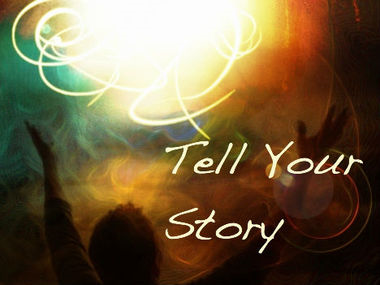 “If you openly say, ‘Jesus is Lord’ and believe in your heart that God raised him from death, you will be saved.” 
Rom. 10:9
What did you learn today?
Why is Jesus better than peanut butter and jelly?
What have you been thinking about God lately?
What do you want to tell the world about Jesus?
Let’s Close with Prayer
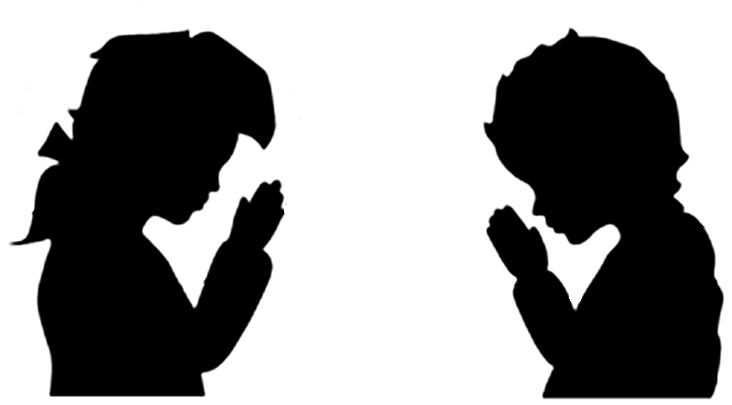 Note: Any videos in this presentation will only play online. After you download the slideshow, you will need to also download the videos from YouTube & add them back into your PowerPoint.
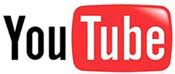 We present these messages at Bee Creek Park in College Station, TX. If you would like to watch the video of the service with this message, click here:
http://campaignkerusso.org/?p=13396
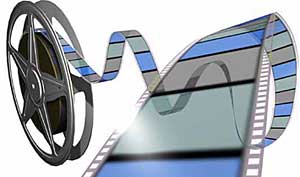 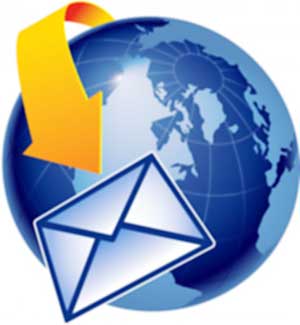 We would love to know more about the people who download our lessons & sermons. We invite you to email us & let us know where & how you use them. 
info@campaignkerusso.org